UNIT 8: IN OUR CLASSROOM
LESSON 2 ( 4, 5, 6)
Made by: Teacher: Nguyen Thi Thu Phuong
WARM UP
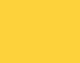 PLAY GAME
LUCKY FLOWERS
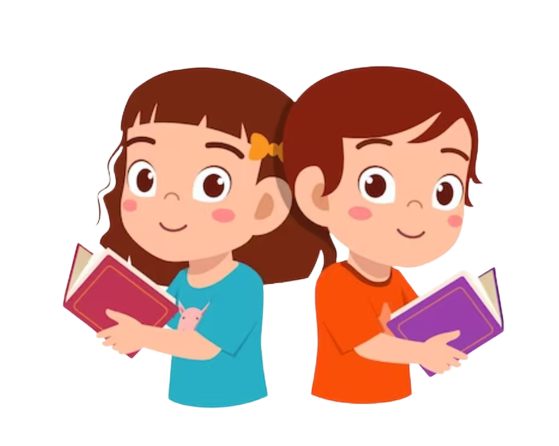 [Speaker Notes: Step 2: Have groups put the posters on the desk and practice the presentation. Encourage all members in the group to present. Go around the classroom and offer help where necessary.]
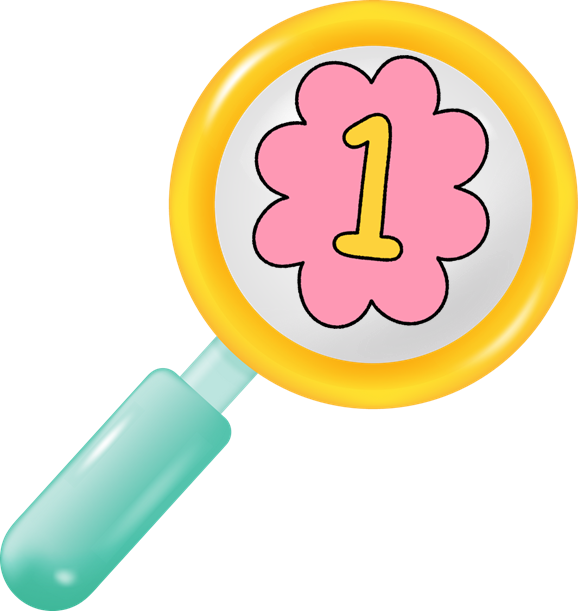 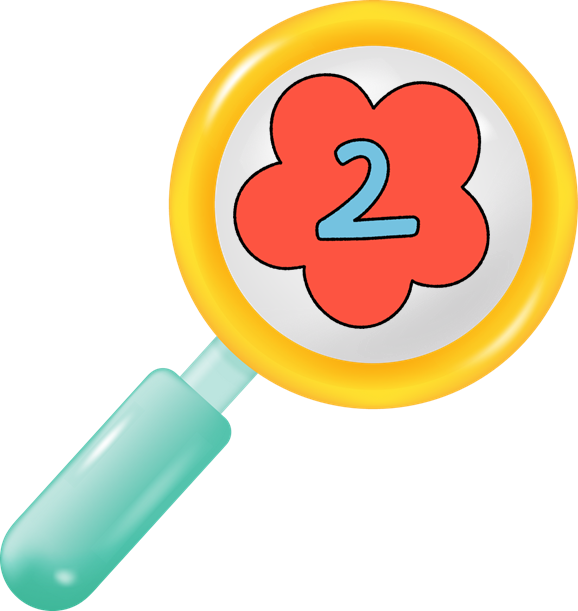 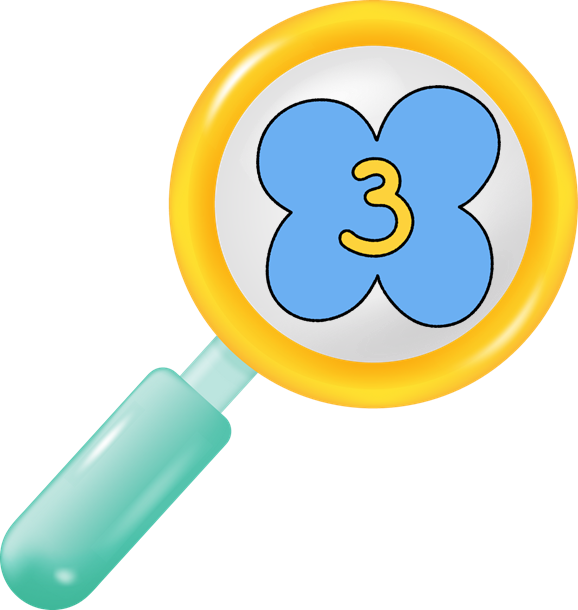 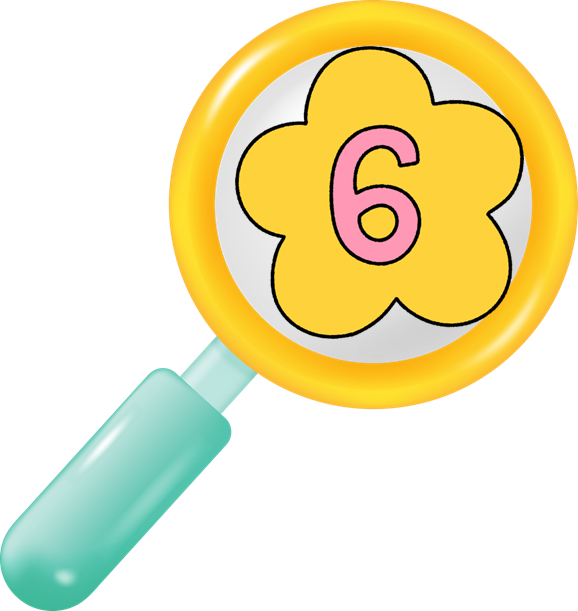 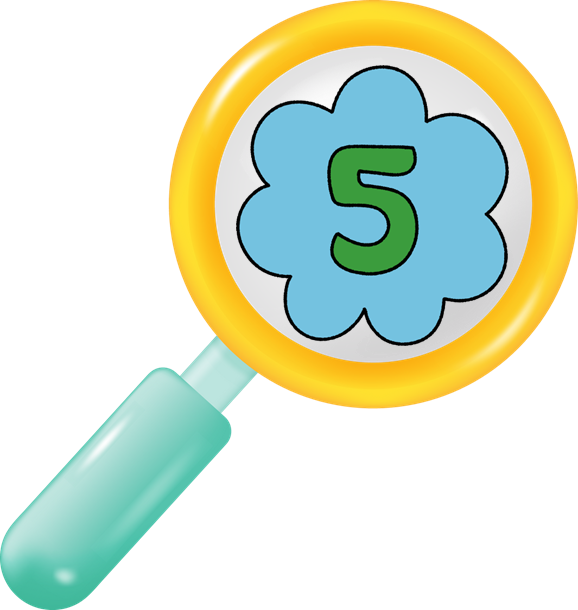 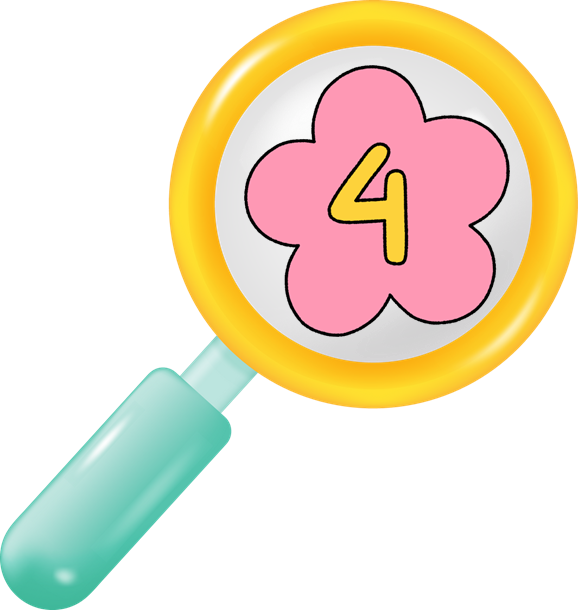 Whoe _______ is this?
glue stick
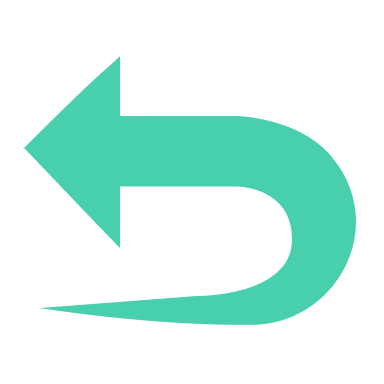 Nga
It’s _____
Nga’s
Whose__________ is this?
pencil sharpener
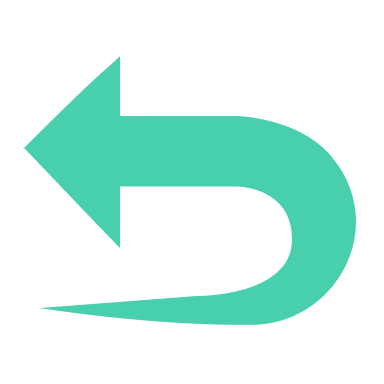 Minh
It’s _____
Minh’s
Whose _______ is this?
crayon
Long
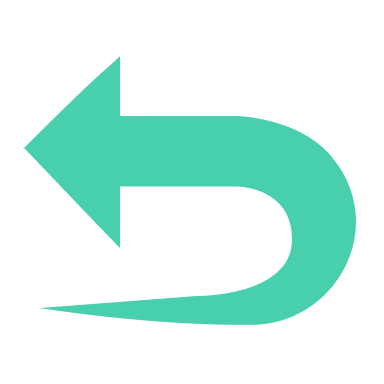 It’s _____
Long’s
Whose _______ is this?
pencil case
Hoa
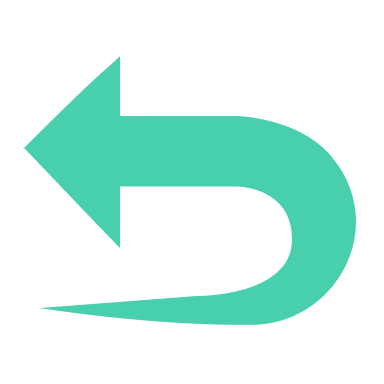 It’s _____
Hoa’s
Whose _______ is this?
ruler
Ben
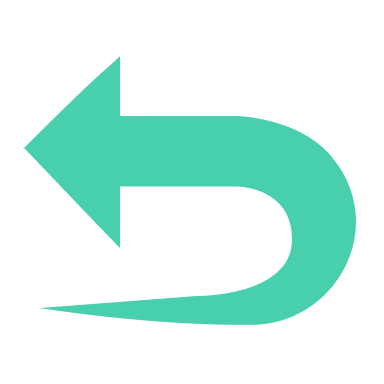 It’s _____
Ben’s
Whose _______ is this?
set square
Lan
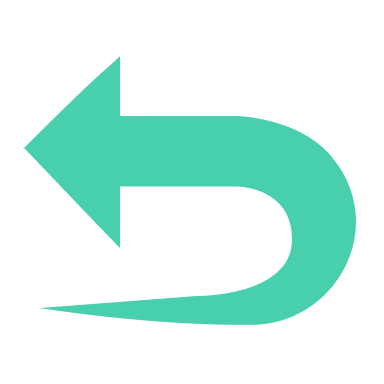 It’s _____
Lan’s
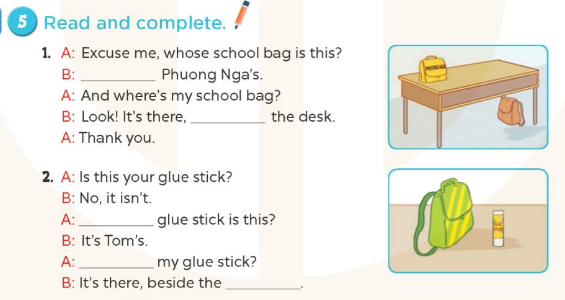 It’s
under
Whose
Where
school bag
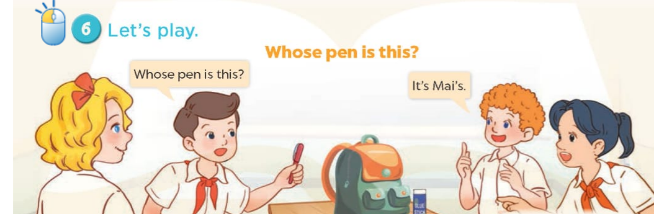 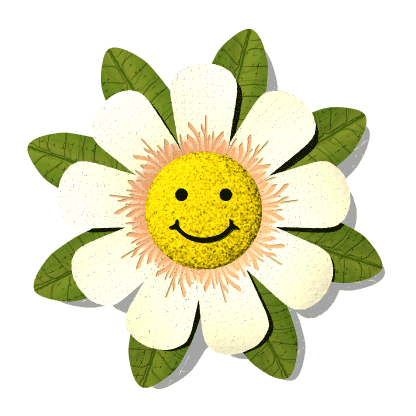 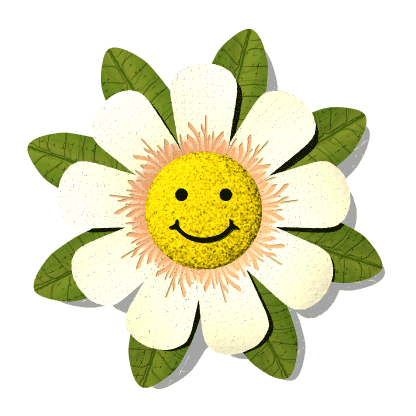 Homework:
- Practice more at home

- Prepare Unit 8- Lesson 3 ( 1, 2, 3)